Project Status Report Template
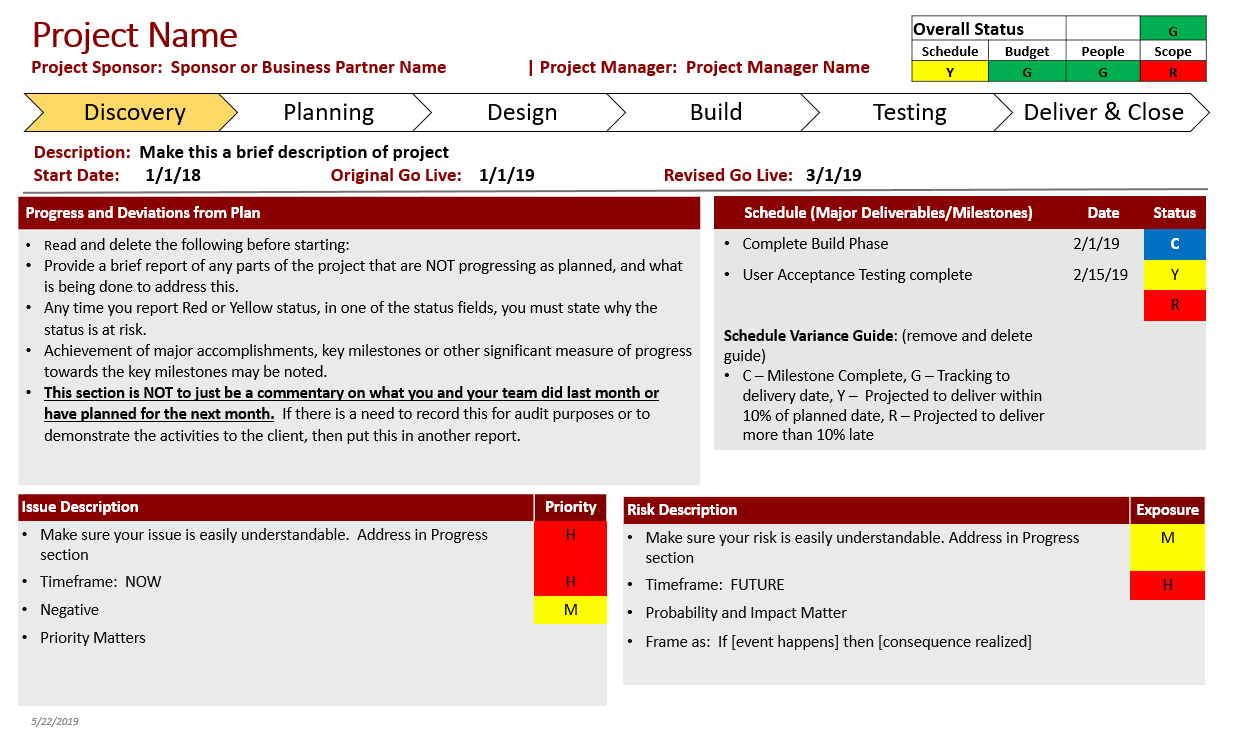 Overall Status Indicator Guidelines
Risks and Issues
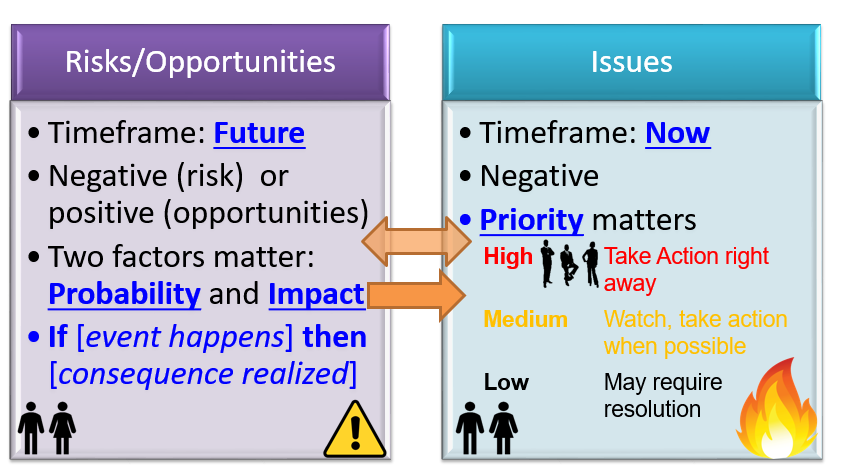 Risks and Issues
The key difference is an “issue” already has occurred and a “risk” is a potential issue that may or may not happen and can impact the project positively or negatively. 

The main differences are related to timing and probability. Because of these differences, the language used to describe risks is future tense: “If this happens, then this will be impacted.”

There is no such thing as “mitigating an issue.” Rather, issues are resolved. Mitigation plans are all about reducing the impact or probability of a risk event.

Risks:
We plan in advance and work out mitigation plans for high-impact risks. 

Issues
For all issues at hand, we need to act immediately to resolve them.  We need an action plan that has action items listed in priority
For issues, the language used is in present tense: “We have this problem. How should we deal with it?”
Issue Guidelines
Timeframe:  Happening Now

Red - High Priority:  
Significant impact on project, impacts several areas (schedule, budget, scope) of project
Leadership intervention required 
Yellow - Medium Priority
Cannot complete phase without resolution, may not need immediate action
May not require leadership intervention
Green - Low Priority
Does not impact resources and/or schedule but requires resolution

Medium and Low Priority Issues tracked in Issue Log
Someone needs to own the Issue and take responsibility for action
Risk Guidelines
Timeframe: Future

Two factors matter: Probability and Impact and result in Exposure

Just like issues, someone has to OWN a risk and be responsible for action on the risk.

Detailed Risks are tracked in project Risk Logs
Risk Probabilities
Risk Impacts
Risk Exposure